EUMETSAT implementation of the DCC algorithm
Sébastien Wagner
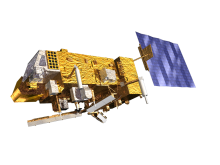 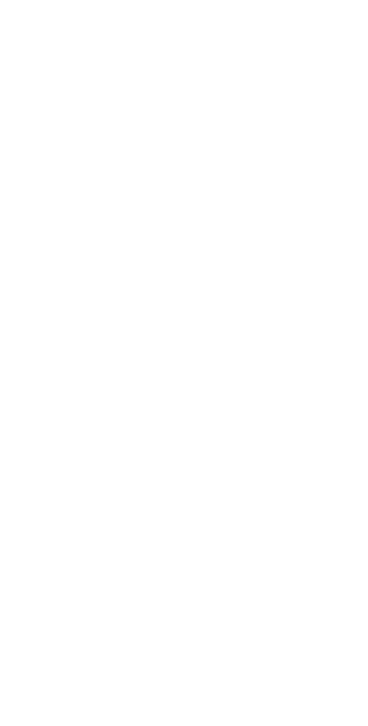 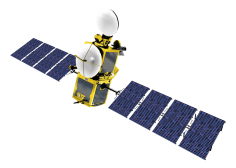 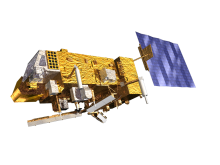 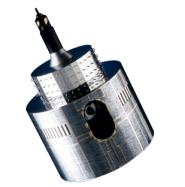 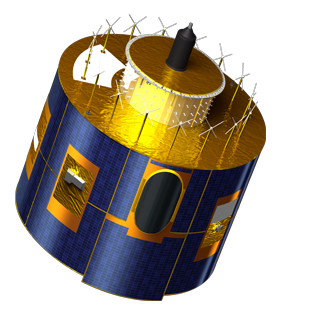 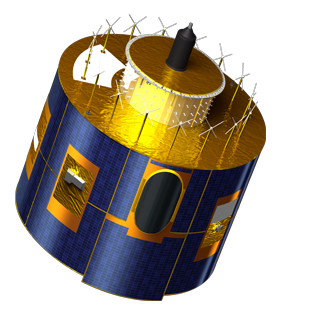 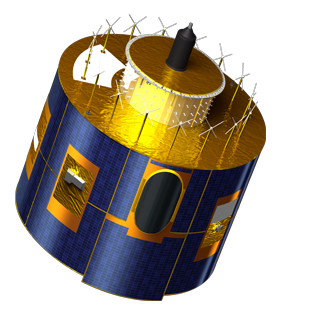 [Speaker Notes: EUM/STG-SWG/36/14/VWG/15]
Implementation and processing: a summary... 1/2
ATBD is implemented (prototype)
Uncertainty analysis still missing
Data processing:
Meteosat Second Generation:
Meteosat-09: data extracted and processed from 10/2006 till 12/2012 for VIS06 and VIS08.
Data from Rapid Scan Service?  Need to be tested BUT low confidence in data availability (5 degree only [lower limit = 15deg N], mostly above desert)
Met-8 and -10: can be processed but needs SBAF + thresholds from NASA.
MODIS data processed (same algorithm) from 01/2003 till 08/2004. 2002, end 2004, 2005 and 2006 still missing.
Meteosat First Generation  implementation of Met-7 on its way
 See previous presentations at Web Meetings (all available on the WIKI)
Slide: 2
Implementation and processing: a summary... 2/2
For further analysis + uncertainty analysis:
Extraction of the land/sea mask
PDFs are build-up after a first coarse extraction  intermediate datasets without homogeneity checks.
 See previous presentations at Web Meetings (last one in January 2014)

In preparation  automation of the extraction (intermediate dataset) on our operational system for all current GEOs
Step 1 = instrument monitoring
Step 2 = generation of GSICS corrections
Slide: 3
Effects of the saturation for Met-9 VIS0.6
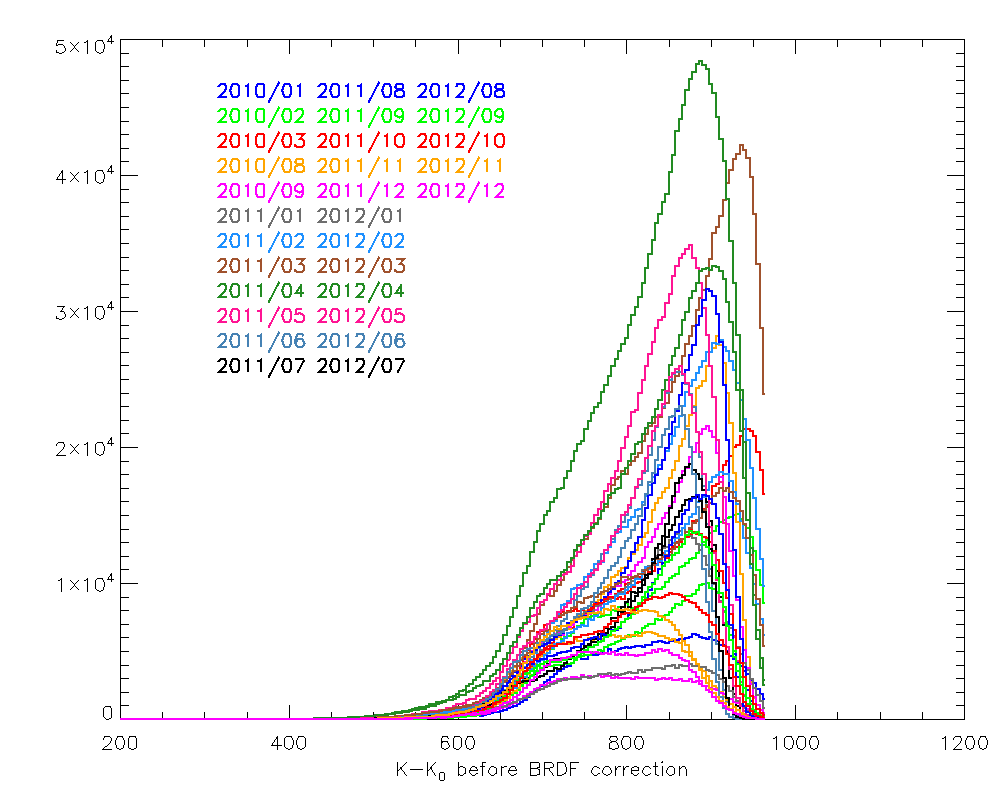 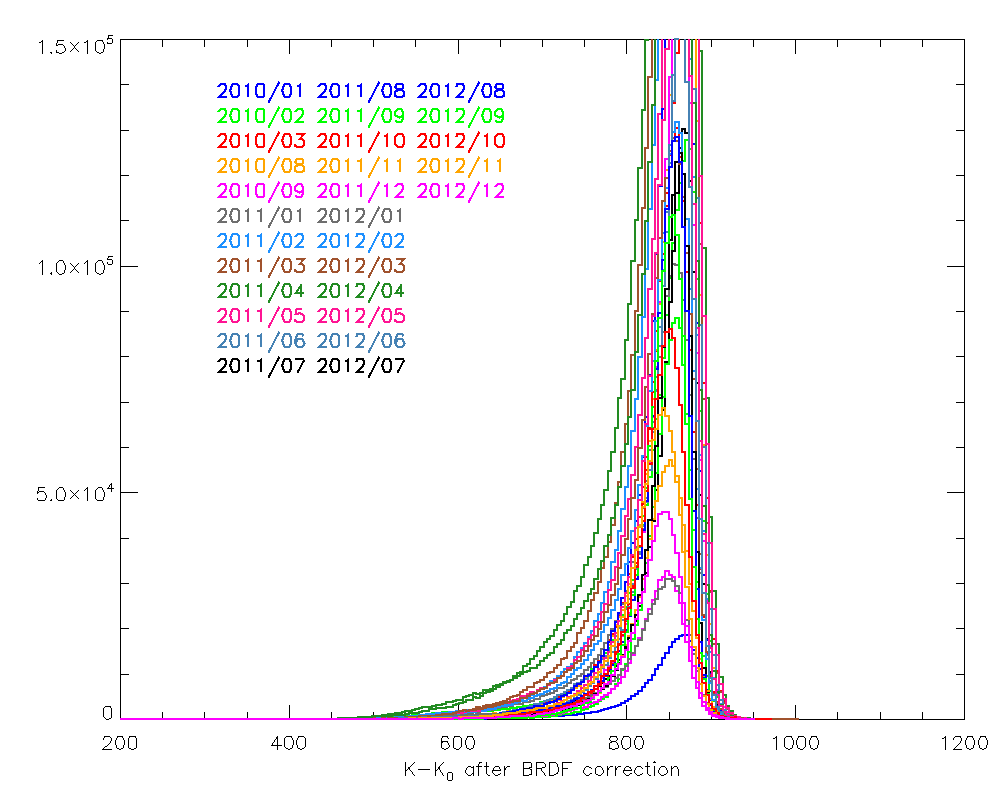 saturation
Slide: 4
Effects of the saturation
Potential shift in the mode value due to the reshuffling
Saturation in MET-09 counts
BRDF correction
Effect on the gain?
Saturation removed taking out the last bin
BRDF correction
Slide: 5
Effects of the saturation for Met-9 VIS0.6
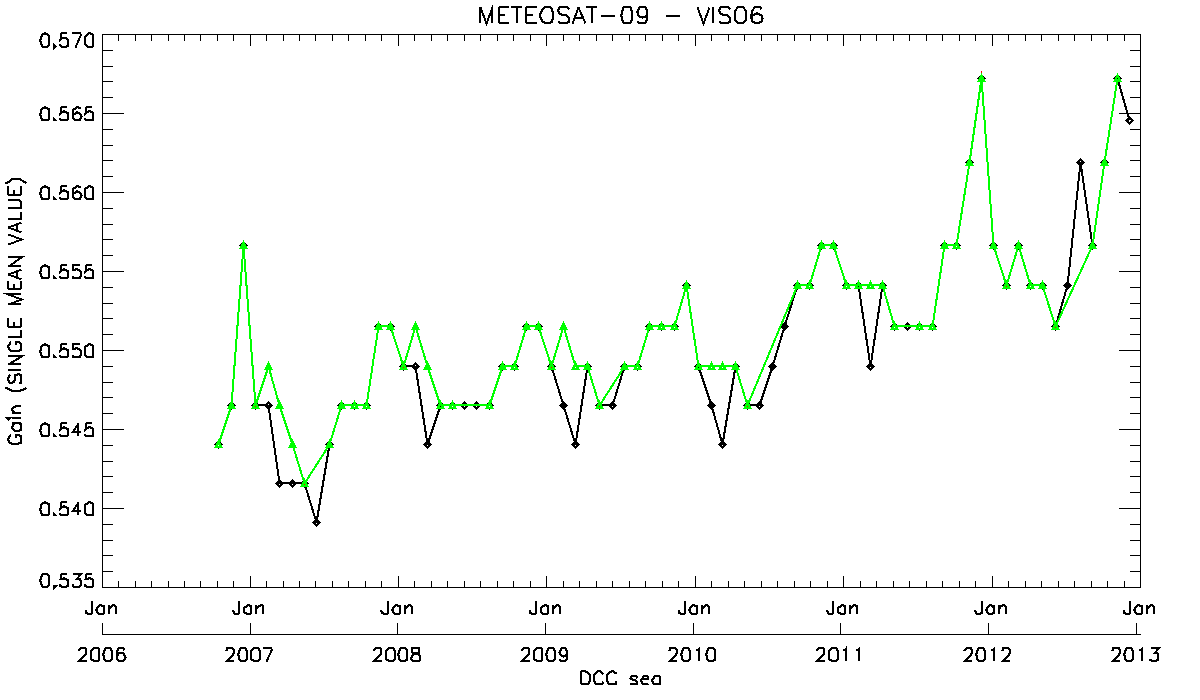 With saturation
Without saturation
Effect on the gain
(DCC above sea only)
Slide: 6
What is a GSICS DCC product?
Is a product a yearly-derived drift derived from a linear drift?

Is it a monthly-cumulated drift derived from a linear fit? 

Is a product a monthly window moving from month to month?

Can it be a daily moving window of N days as for IR products (NRTC + RAC)?

Questions raise as we observe seasonality, at least with SEVIRI
Effect of the saturation MET-9/VIS0.6
MODE
SKEWNESS + smoothed over 30 days
MODE – No saturation
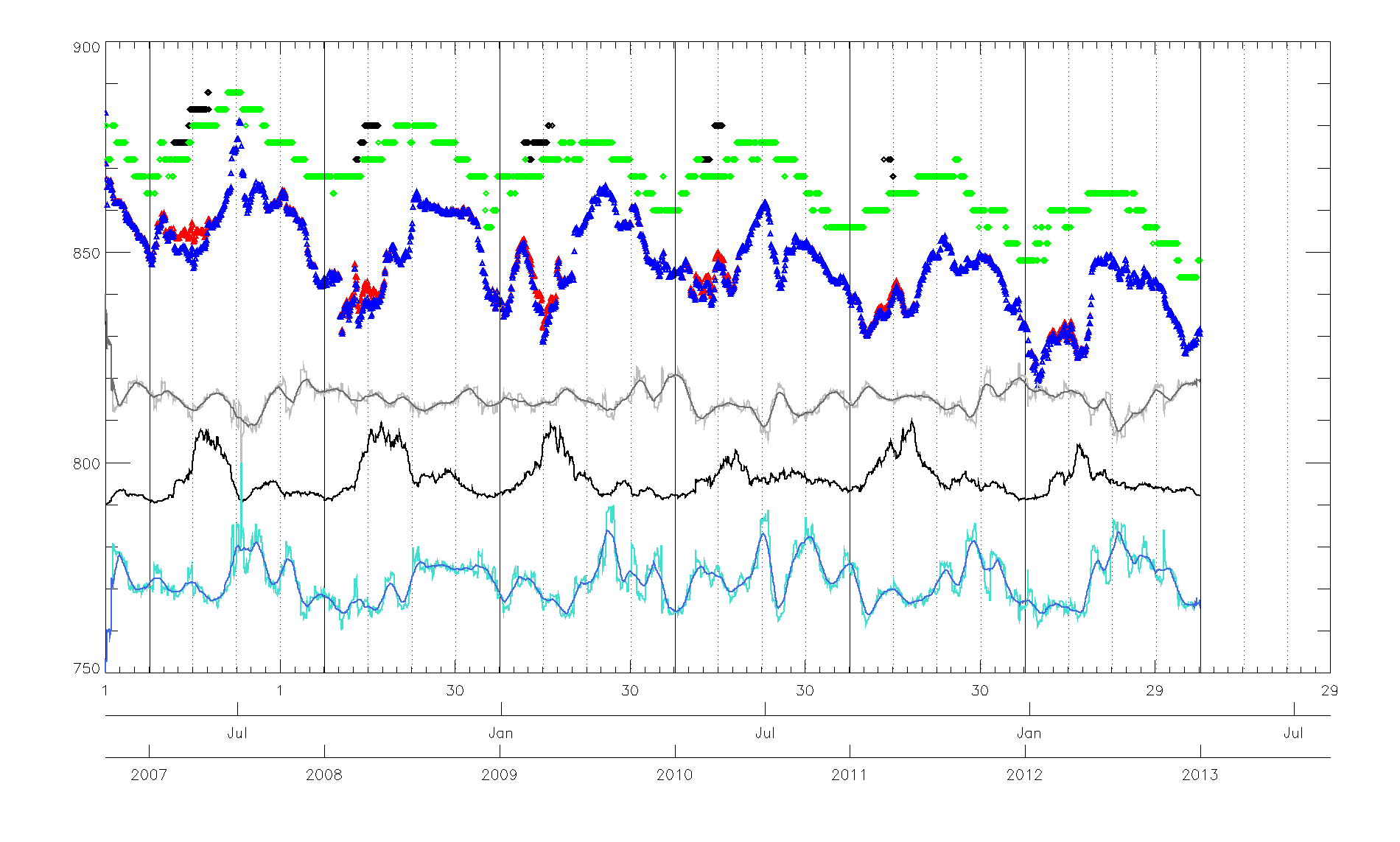 Number of DCCs
MEAN
MEAN – No saturation
K-K0
KURTOSIS + smoothed over 30 days
Slide: 8
Effect of the saturation MET-9/VIS0.6
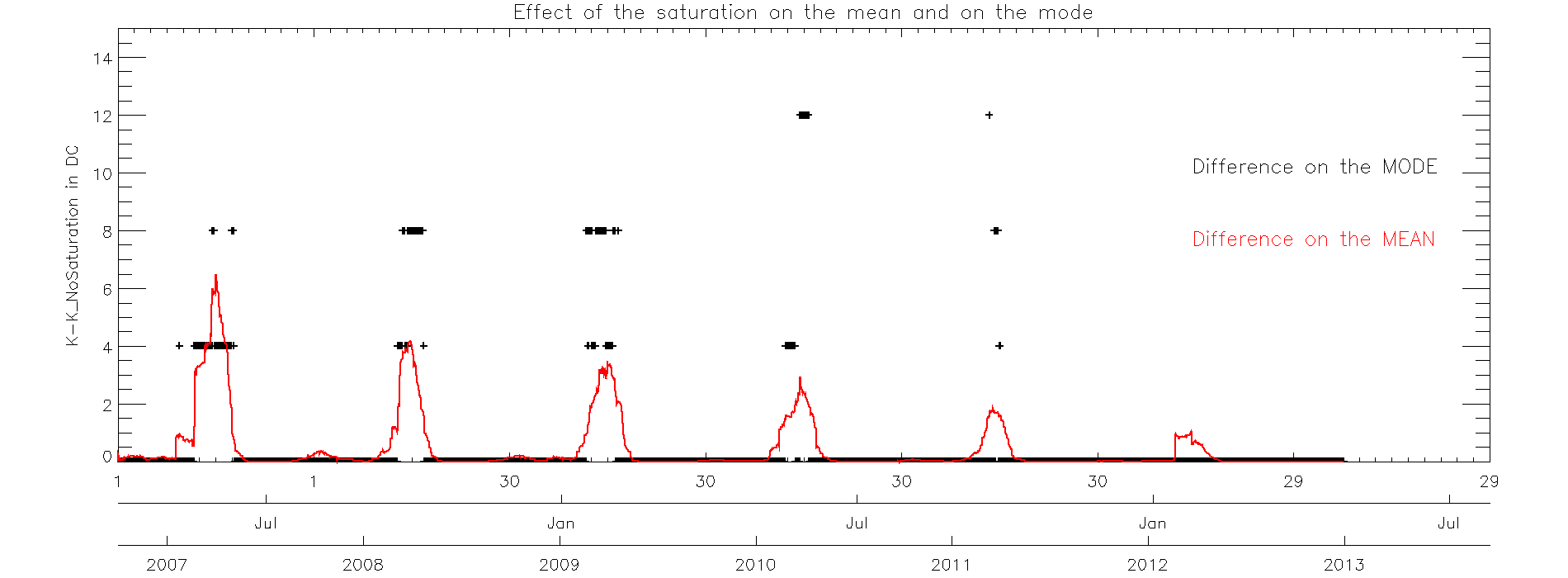 Effects of saturation decreases with time  Instrument degradation helps us!
Slide: 9
Variogram analysis of the time series
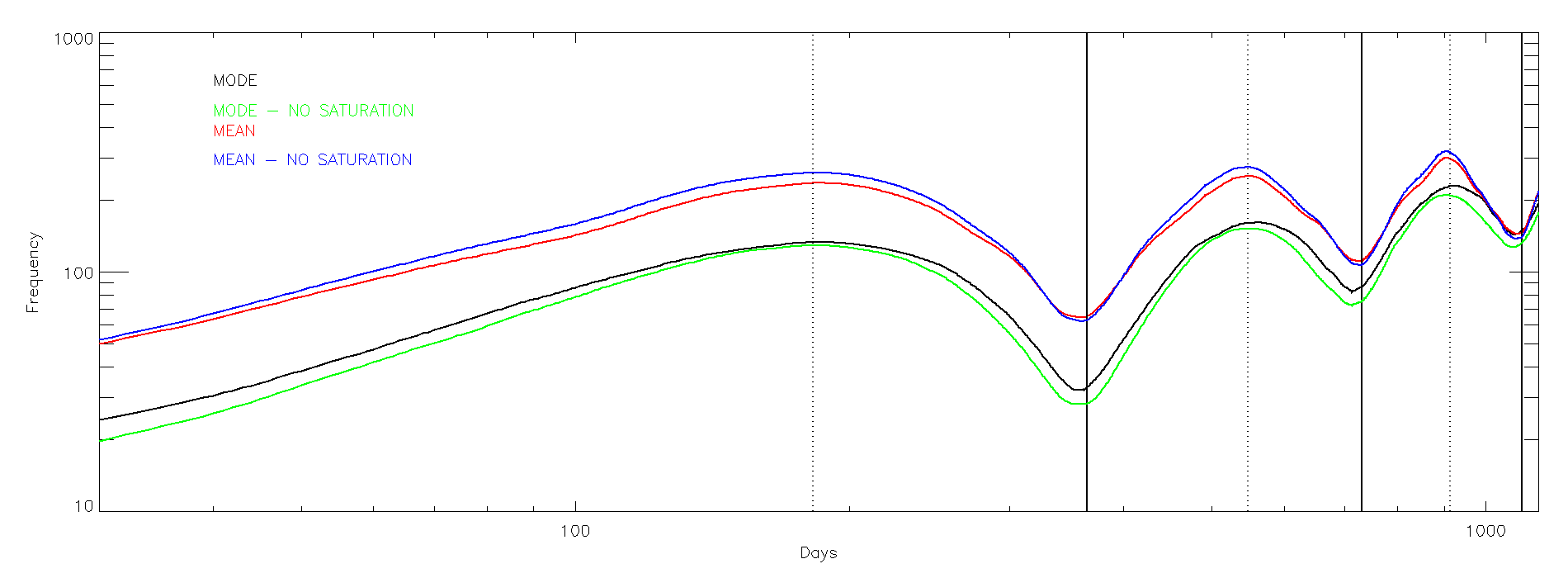 Variogram
30 days (interval used for the NRT product)
Drift, offset and uncertainty for various products
Yearly drift (bold = lunar calibration; between bracket = SSCC)
MOON + SSCC